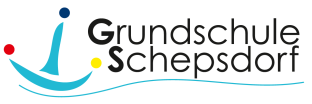 Herzlich Willkommen zum Elternabend am 18.02.2019
TOP 1: Schulfahrt
TOP 2: Zirkusprojekt „Phantasia“
TOP 3: Verschiedenes/ Termine
Abschluss in den Klassen
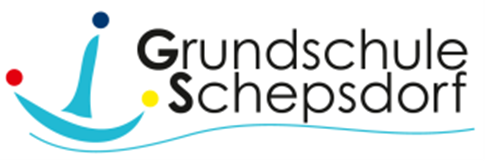 1. Schulfahrt
Vom 24. bis zum 26. Juni 2019 fährt die gesamte Schulgemeinschaft in die Jugendherberge nach Meppen.
Kontakt
Jugendherberge Meppen
Helter Damm 1
49716  Meppen  
Tel.  05931 8838780 
E-Mail: koppelschleuse.meppen@jugendherberge.de 
Abfahrt: Montag, 24.Juni 2019 um 9.30 Uhr
Offener Anfang: Schüler können bis 9.00 Uhr in die Schule kommen
Rückkehr: Mittwoch, 26.06.2019 um 11.30 Uhr (Betreuung bis 13.00 Uhr möglich, 	         kein Ganztag)
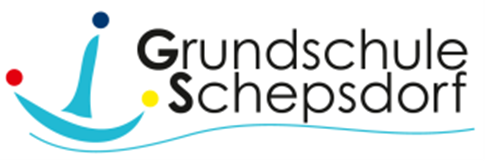 Programm:
Montag, 24.06.2019
Ankunft
Zimmer beziehen
Informationen zu Haus und Gelände
Freie Verfügung bis zum Mittagessen
Fantasiereise (Angebot der Kunstschule)
Abendrundgang mit Fina (Angebot Kulturzentrum)
22.00 Uhr Bettruhe
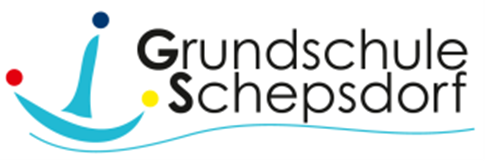 Dienstag, 25. Juni 2019
7.30 Uhr Frühstück
8.15 Uhr Spaziergang entlang Kanal und Ems bis zur Freilichtbühne Meppen
9.30 Uhr Madagascar (Musical der Freilichtbühne)
11.00 Uhr Rückweg mit Picknick
Anschließend Mittagessen
Nachmittag: freie Verfügung
Spielangebote
Abends: Disco
22.00 Uhr Bettruhe
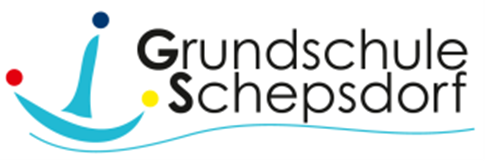 Mittwoch, 26.06.2019
8.30 Uhr Frühstück
bis 10.00 Uhr Zimmer räumen
11.00 Uhr Abfahrt nach Lingen
11.30 Uhr Rückkehr an der GS Schepsdorf 
Eine Notbetreuung bis 13.00 Uhr wird vorgehalten.
Der Ganztag entfällt!
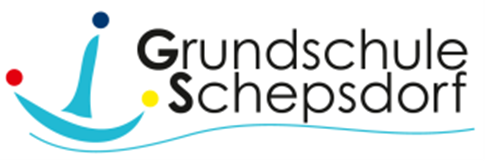 Kosten:
80,00€ für Übernachtung Verpflegung und Programm
5,00€ Fahrtkosten
4,00€ Eintrittsgeld für die Freilichtbühne Meppen
Zusammen 89,00€, die bis zum 15.04.2019 auf das Schulkonto überwiesen werden müssen
Anspruch auf Bildungs- und Teilhabepaket; Anträge im Sekretariat erhältlich
Wer kein Anrecht hat aber finanzielle Sorgen, kann sich an den Förderverein (Frau Leuschner ist 1. Vorsitzende) wenden
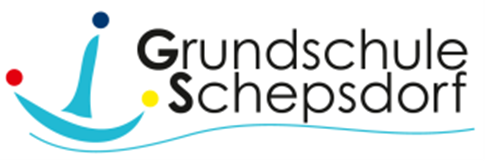 Wichtige Fragen:
Taschengeld: bis 5,00 € (Kinder sind selbst verantwortlich)
Keine Elektrogeräte (Handy, I-Pads, Tablets, MP3-Player, WI…)
Dem Wetter angepasste Kleidung (Sonnenhut, Sonnenbrille, Sonnencreme, Regenbekleidung, bequeme Schuhe für die Wanderung…)
Bettwäsche ist vorhanden
Handtücher, Hygieneartikel, Schlafanzug und Kuscheltier
Medikamenten- und Allergieabfrage folgt schriftlich
Impfbuch und Krankenversichertenkarte am Tag der Abfahrt beim Klassenlehrer abgeben
Alles in eine Reisetasche oder einen kleine Koffer 
Kleines Getränk für die Wanderung und evtl einen kleinen Snack für ein Picknick
Keine Unmengen an Süßigkeiten und Chips
Es gibt 4- und 5-Bett-Zimmer; die Einteilung übernehmen die Klassenlehrer gemeinsam mit den Kindern
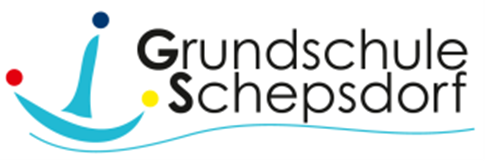 Alle wichtigen >>>Informationen<<< bekommen Sie in Kürze schriftlich in Form von Elternbriefen in 
Packliste folgt ca 2 Wochen vor Abfahrt
Zirkusprojekt: Phantasia
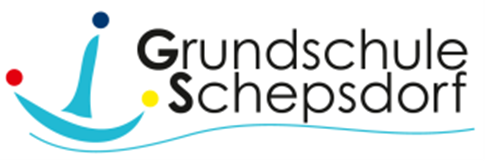 Es handelt sich um ein Zirkusprojekt in Kooperation mit der Mosaik-Schule und der Paul-Gerhardt-Schule
Das Projekt und die Aufführungen finden auf dem Gelände des Christophoruswerkes statt
Die Aufführungen finden in einem großen Zirkuszelt statt
Die Schülerinnen wählen in den nächsten Wochen ihre Wunsch-Darbietungen aus (Schwarzlicht, Jonglage, Schwerterkiste, Clowns, Drahtseil, Akrobatik, Trapez, Fakir, Zauberer)
Erstklässler können noch nicht alle Darbietungen machen und erhalten einen anderen Wahlzettel
Um eine gute Kooperation und einen Zusammenhalt zwischen den Schulen zu erzielen, verbringen wir auch trainingsfreie Zeiten an der Mosaik-Schule
www.circusphantasia.de
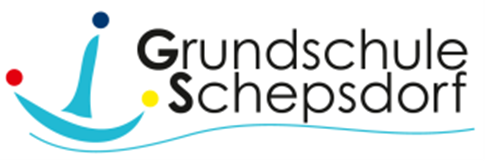 Sonntag, 16.06.2019
9.00 Uhr Aufbau des Zirkuszeltes 
Mindestens 20 starke, fleißige Helfer werden benötigt
Bitte tragen Sie sich in die Liste ein
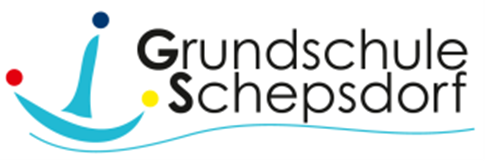 Montag, 17.06.2019
8.30 Uhr Abfahrt 
9.00 Uhr Vorstellung des Circus Phantasia für die Projektteilnehmer
Feineinteilung der Gruppen
Organisatorisches
12.00 Uhr Abfahrt Mosaik-Schule
Ankunft ca. 12.15 Uhr
Betreuung und Ganztag wie gewohnt
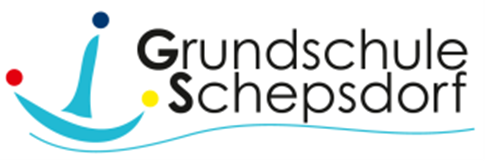 Dienstag, 18.06.2018
8.15 Uhr Abfahrt 
8.45 Uhr Versammlung aller Projektteilnehmer im Zelt/ Begrüßung und Lied
Training in den verschiedenen Darbietungen
10.45 Uhr Pause
11.00 Uhr gemeinsame Aktivität in den Kooperationsklassen
Abfahrt: 12.30 Uhr
Ankunft: ca. 12.45 Uhr
Betreuung bis 13.00 Uhr
Ganztag wie gewohnt
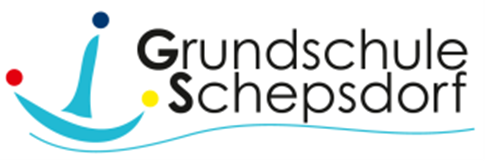 Mittwoch, 19.06.2019
8.15 Uhr Abfahrt 
8.45 Uhr Versammlung aller Projektteilnehmer im Zelt/ Begrüßung und Lied
gemeinsame Aktivität in den Kooperationsklassen
10.45 Uhr Pause
11.00 Uhr Training in den verschiedenen Darbietungen
Abfahrt: 13.15 Uhr
Ankunft: ca. 13.30 Uhr
Ganztag wie gewohnt
Donnerstag, 20.06.2019
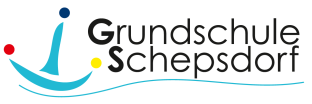 8.15 Uhr Abfahrt 
8.45 Uhr Versammlung im Zelt
8.55 Uhr Vorbereitung der Generalprobe
9.30 Uhr Generalprobe (Auftritt für Kindergärten, Schulen etc…)
12.00 Uhr Ende der Vorstellung und Mittagessen
gemeinsame Aktivität in den Kooperationsklassen
16.00 Uhr Vorbereitung der Vorstellung
17.00 Uhr Premiere
19.15 Uhr Ende der Vorstellung (Kostüme ausziehen/ zurückgeben)
19.30 Uhr Abfahrt Mosaik-Schule
19.45 Uhr Ankunft Grundschule
Freitag, 21.06.2019
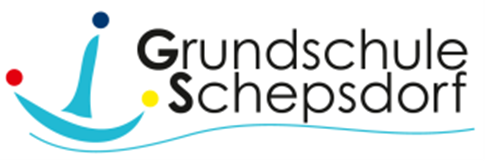 Unterrichtsfrei 
Eine Notbetreuung wird angeboten
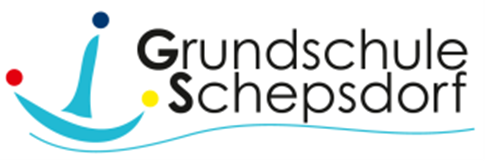 Samstag, 22.06.2019
Kein Bustransfer
9.00 Uhr  Vorbereitung der Vorstellung
10.00 Uhr 2. Vorstellung
12.15 Uhr Ende der Vorstellung (Kostüme ausziehen/ einsammeln, sortieren)
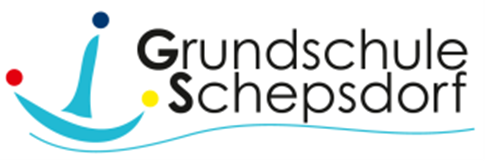 Weitere Informationen zum Projekt
Unkosten: 7 € Teilnahmegebühr pro Schüler (Schulbudget)
3 € Mittagessen, Snacks und Wasser
Fahrtkosten (ca. 5€ je nach Unterstützung durch den Förderverein!) 
Spenden an den Förderverein sind herzlich willkommen
Der Zirkus finanziert sich über die Eintrittsgelder (Erwachsene 10€ / Kinder 5€ pro Vorstellung)
Kinder können am Aufführungstag Taschengeld mitbringen für Popcorn etc…
Frühstück einpacken; für Wasser und Snacks ist gesorgt
Pro Tag werden mindestens 5 Helfer/innen in den Darbietungen benötigt; Bitte tragen Sie sich in die Listen ein!
Eltern, Erzieher der Mosaik-Schule und Lehrer sind weisungsbefugt 
Ende Mai werden Elternbriefe mit allen wichtigen Informationen verteilt
Am Samstag findet kein Bustransfer statt. Bilden Sie Fahrgemeinschaften! Nutzen Sie das Fahrrad! Die Parksituation ist schwierig. Nutzen Sie die Parkplätze an der Tennishalle und am Waldweg.
Fragen???
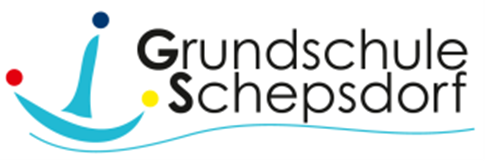 Termine
Februar
Mo, 11.2.19 – Fr, 01.03.19: Schulpraktikum Charlotte Hollenberg/
                                     Antonia Tegeder
Do, 21.02.19:    Nasenflötenworkshop Pasquale Aleardi & Die Phonauten (3./4. Std.)
Di, 26.02.19 – Fr, 01.03.19: QSL (Schulleiterqualifizierung)
Di 26.02.19        Fußgängerdiplom Klasse 2

März
Fr, 01.03.19:    Low-T-Ball 
Mo, 04.03.19:  Rosenmontag (Unterrichtsschluss 12.00 Uhr, Betreuung bis 13.00 Uhr möglich; kein Ganztag)
Do, 14.03.19:   Elternsprechtag Kl. 1 -3 (14.00 Uhr – 18.00 Uhr)
Do, 21.03.19:   Känguru-Wettbewerb Kl. 3 + 4
            DV (13.30 Uhr – 15.00 Uhr) 
       Beratungsgespräche Kl. 4
Mo, 25.03.19 – 05.04.19:  Praktikum Carlotta Heine
Weitere Termine entnehmen Sie bitte unserer Homepage!!!
Verschiedenes
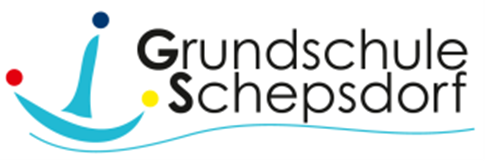 Esmeralda Mijnster ist seit dem 01.02.2019 unsere pädagogische Mitarbeiterin in der Betreuung und im Ganztag
Hausschuhe in der Schule (Initiative des Schülerrats)
Fahrzeuge für den Pausenhof (Spende vom Innerwheel)